LUYỆN TẬP
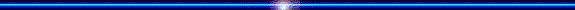 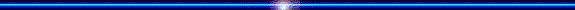 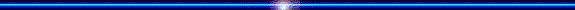 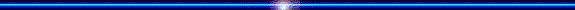 Bài 1: Viết (theo mẫu):
35
7
gấp 5 lần
4
gấp 6 lần
24
6
42
gấp7 lần
5
40
gấp 8 lần
40
4
gấp 10 lần
gấp 9 lần
63
7
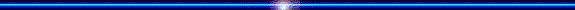 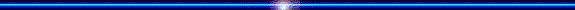 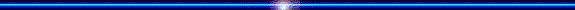 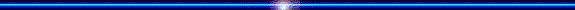 LUYỆN TẬP
N
Bài 2:Tính
12
    6
14
       7
35
         6
44
    6
29
      7
x
x
x
x
x
8
4
9
26
20
3
7
2
21
0
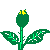 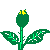 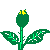 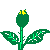 LUYỆN TẬP
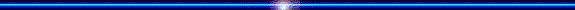 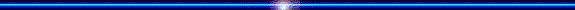 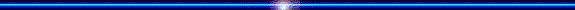 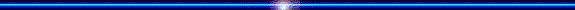 Bài 3: Một buổi tập múa có 6 bạn nam, số bạn nữ gấp 3 lần bạn nam. Hỏi buổi tập múa có bao nhiêu bạn nữ?
V
Bài giải:
Tóm tắt:
6 bạn
Số bạn nữ có là:
Nam
6 x 3 = 18 (bạn)
Nữ
Đáp số: 18 bạn
? bạn
LUYỆN TẬP
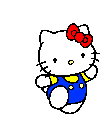 Bài 4:
a) Vẽ đoạn thẳng AB dài 6 cm.
b) Vẽ đoạn thẳng CD dài gấp đôi 
    (gấp 2 lần) đoạn thẳng AB.
c) Vẽ đoạn thẳng MN dài bằng     đoạn thẳng AB.
6 cm
A
B
1
12 cm
3
C
D
N
M
2 cm